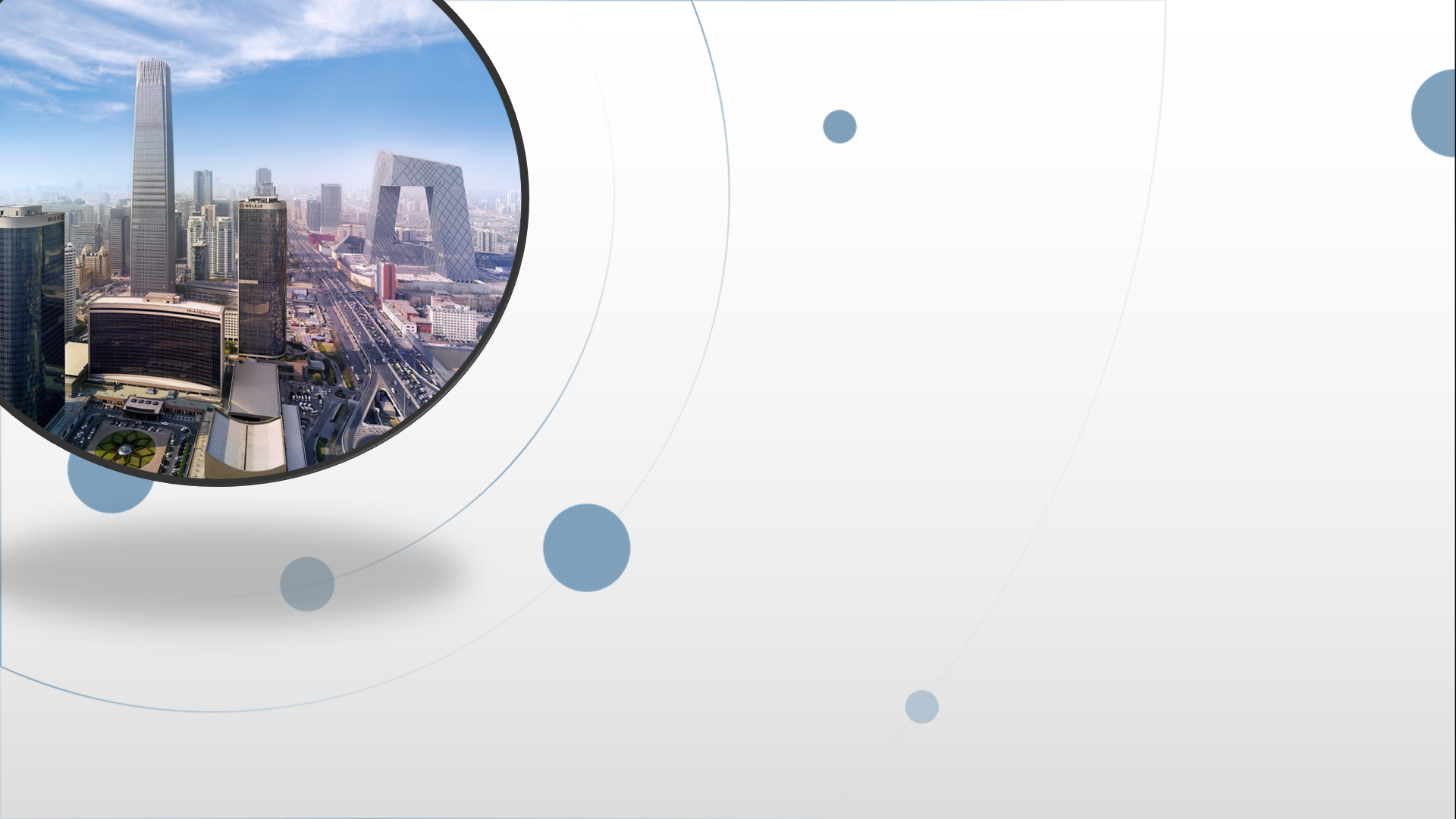 朝阳区线上课堂·高一年级化学
硫酸
北京市陈经纶中学   杨发丽
【活动1】应用所学知识和方法分析硫酸的化学性质
氧化/还原性
H2SO4
类别通性
Q1：下列反应有何现象？用电离方程式或离子方程式解释原因
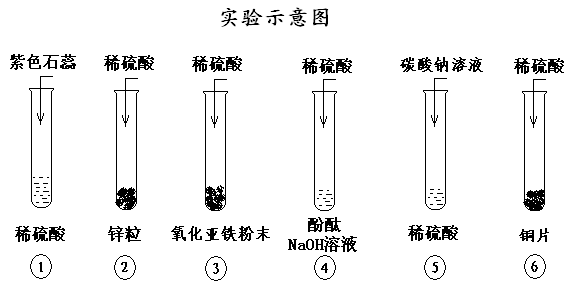 ①溶液变红
②Zn + 2H+ = Zn2+ + H2
③FeO + 2H+ = Fe2+ + H2O
④H+ +OH- = H2O   溶液褪色
⑤CO32- + 2H+ = CO2↑ + H2O
Q2：硫酸的氧化/还原性如何？
Q2-1：①中产生的气体是？何种微粒作氧化剂？
【实验】
稀硫酸
浓硫酸
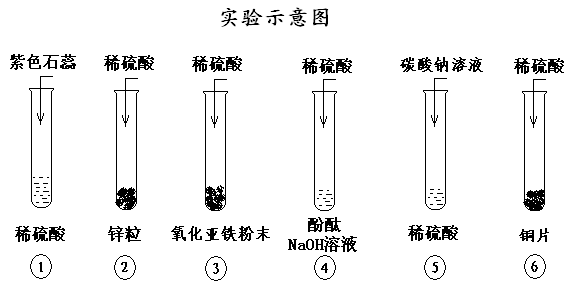 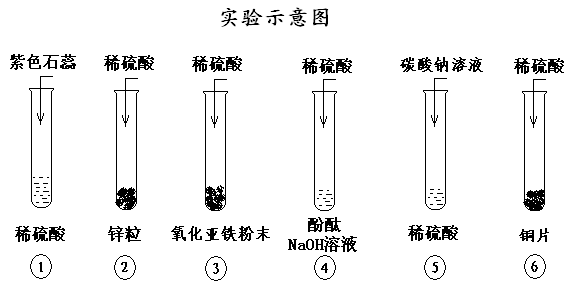 Q2-2：为何②中只产生少量气泡？气体是否为氢气？
资料1：浓硫酸中水含量很少，硫酸主要是以分子形式存在。
产生大
量气泡
产生少量气泡
②
①
Q2-3：为何①的硫酸中+6价硫没有体现氧化性？
资料2：硫酸在一般浓度时并不是一个强氧化剂，只有在高浓度时才是强氧化剂，特别是当加热时，它的氧化性更强。
Q2-4：分析②中的气体可能是什么？如何检验？
微热后，锌片表面产生大量气泡，该气体能使湿润的蓝色石蕊试纸变红。
结论：浓硫酸有氧化性，由+6的硫体现。
Q3：设计实验，进一步证明浓硫酸具有强氧化性
注意：SO2有毒，装置需要考虑环保；
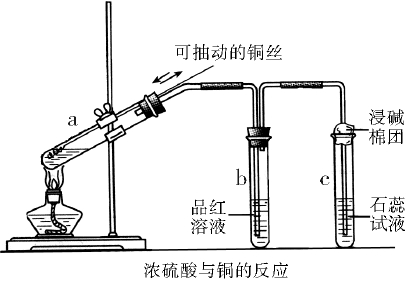 加热后，铜丝表面产生大量气泡，品红溶液逐渐褪色，一段时间后，紫色石蕊试液变红；
Q3：设计实验，进一步证明浓硫酸具有强氧化性
注意：SO2有毒，装置需要考虑环保；
Q3-1：铜变成了什么？如何检验？
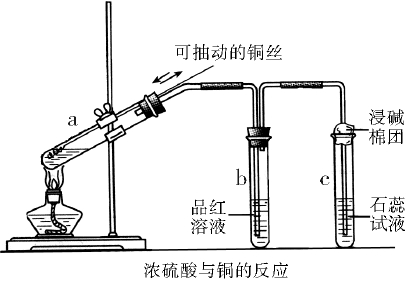 Q3-2：结合实验现象，书写该反应的化学方程式。
∆
Cu＋2H2SO4（浓）=  CuSO4＋SO2↑＋2H2O
【活动2】结合已有经验，认识浓硫酸的特殊性质
浓硫酸
腐蚀性
吸水性
浓硫酸的腐蚀性
脱水性
浓硫酸能按水的组成比脱去有机物中的氢和氧元素
蔗糖（ C12H22O11 ）
+ 浓硫酸     ？
蔗糖变黑，体积膨胀，变成疏松多孔、海绵状的“黑面包”，并放出有刺激性气味的气体
思考与讨论
Q1：加入浓硫酸之前，先加几滴水的作用？
加少量水，是让浓硫酸与水混合放热，加速脱水
Q2：用化学方程式表示蔗糖变黑的过程？
浓硫酸
C12H22O11   →    12C + 11H2O
Q3：碳化后的蔗糖为何体积膨胀，变成疏松多孔的海绵状？
∆
C  +  2H2SO4(浓)=    CO2↑ + 2SO2↑ + 2H2O
思考与讨论
Q4：整个实验过程中，体现了浓硫酸的哪些性质？
先后体现了浓硫酸的吸水性、脱水性、强氧化性
Q5：浓硫酸的吸水性与脱水性的有何差异？
吸水性中“水”以H2O的形式存在，而脱水性中“水”不是以H2O分子的形式存在，有机物中的氢、氧原子按2：1的个数比脱去，而生成水
【资料】         浓硫酸的吸水性与脱水性的区别
      
    浓硫酸能够强烈地吸水而形成一系列稳定的水合物，

如H2SO4·H2O 、H2SO4·2H2O和H2SO4·4H2O等。因而，浓H2SO4

可用作某些气体的干燥剂。吸水发生的是物理变化或化学变化


(结晶水被吸走)。
      浓硫酸的脱水性是指浓硫酸能夺取纸张、木材、衣服、

皮肤等有机物中的氢原子和氧原子(按水的组成比)，使它们炭

化。但并不是都生成碳，例如浓硫酸使甲酸(HCOOH)脱水以后

生成的是一氧化碳，脱水一定是化学变化。
小结：硫酸的性质
浓硫酸具有强氧化性
H2SO4
浓硫酸具有吸水性、脱水性等特殊性质
稀硫酸具有酸的通性
硫酸的应用
硫酸是重要的化工原料，可用于生产：
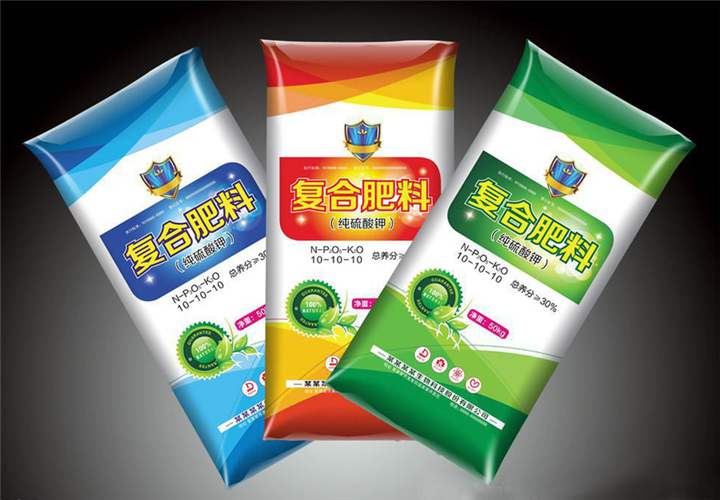 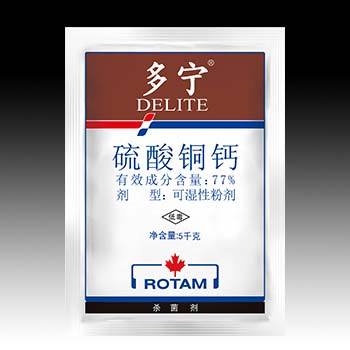 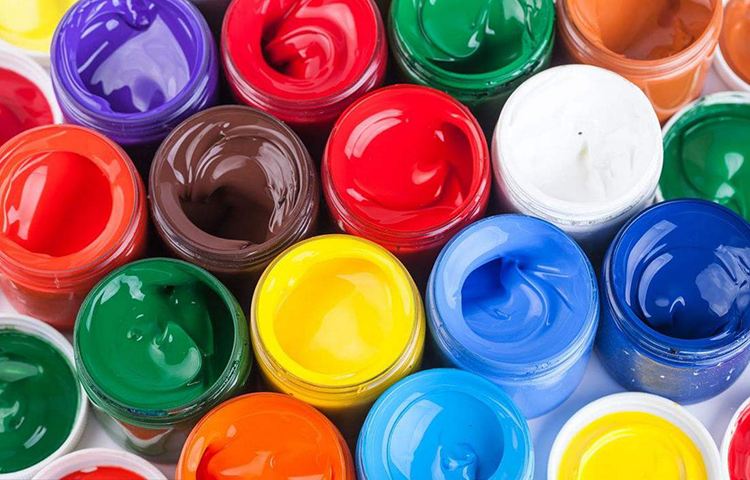 化肥
……
农药
染料
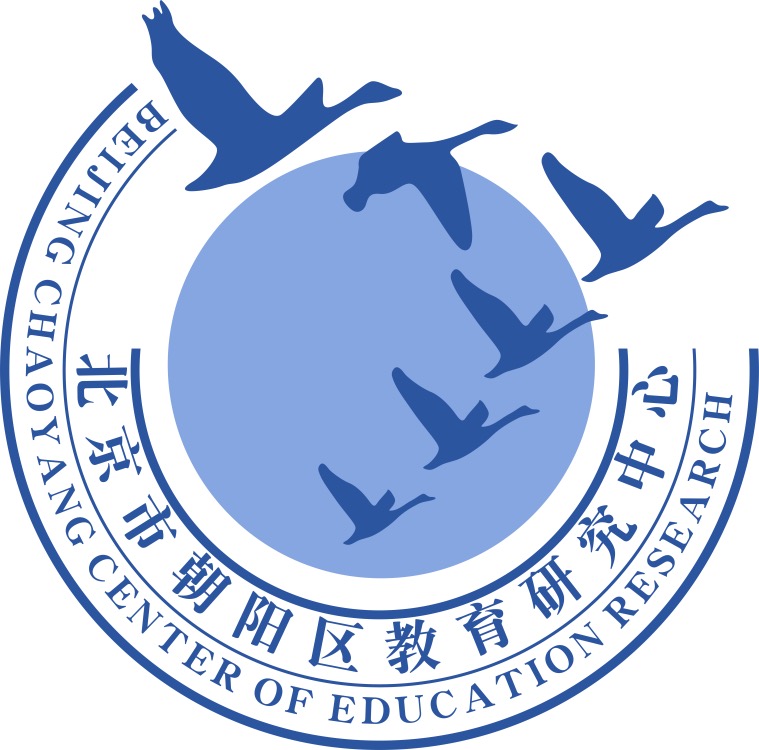 谢谢您的观看
北京市朝阳区教育研究中心  制作